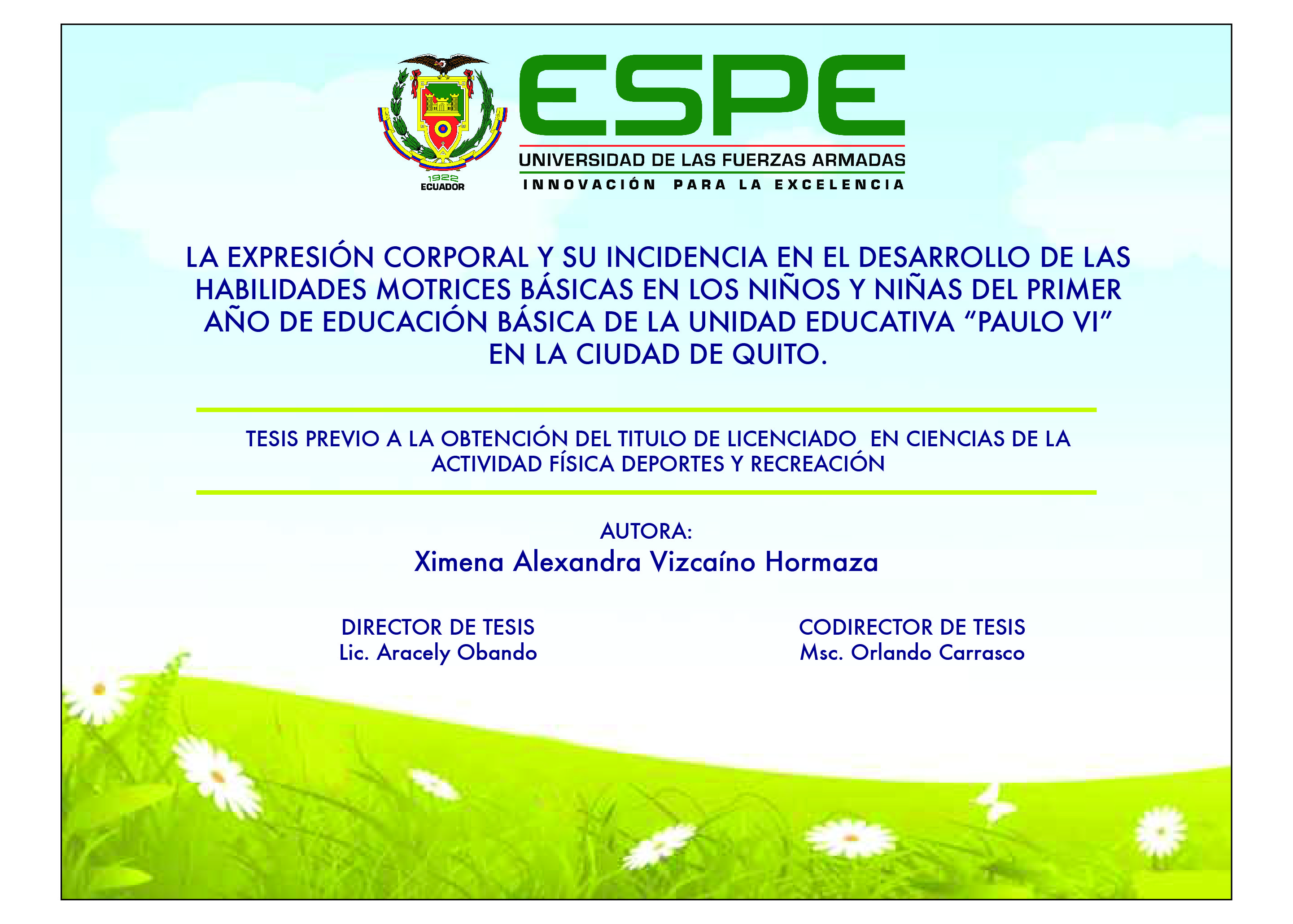 CAPITULO I
PROBLEMA DE LA INVESTIGACIÓN
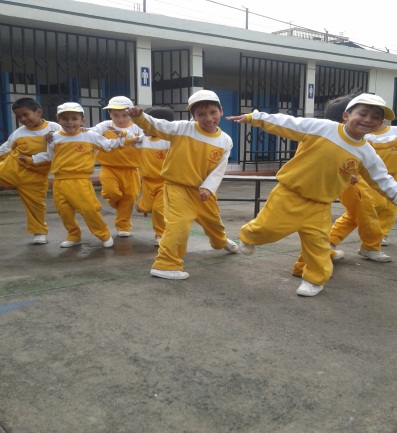 FORMULACIÓN DEL PROBLEMA
¿Cómo incide la expresión corporal en el desarrollo de habilidades motrices básicas en los niños y niñas del primer año de Educación básica?
OPERACIONALIZACIÓN DE LAS VARIABLES:VARIABLE INDEPENDIENTE
-ESQUEMA  CORPORAL
-EJE CORPORAL
-UBICACIÓN ESPACIO-TIEMPO
DIMENSIONES
-RECONOCIMIENTO CORPORAL
-LATERALIDAD
-UBICACIÓN ESPACIAL
EXPRESION CORPORAL
INDICADORES
FICHA DE OBSERVACION
INSTRUMENTO
VARIABLE DEPENDIENTE
HABILIDADES MOTRICES BASICAS (HMB)
DIMENSIONES
HABILIDADES MOTRICES
-HABILDADES LOCOMOTRICES
-H. NO LOCOMOTRICES
-H. DE PROYECCION
INDICADORES
INSTRUMENTO
TEST  BRUININKS-OZERETZKI
OBJETIVOS DE LA INVESTIGACIÓN
Analizar la Expresión Corporal en los niños y niñas del 1 E.G.B con la finalidad de establecer su incidencia en el desarrollo de las habilidades motrices básicas .
Caracterizar las particularidades de la Expresión corporal
Determinar la influencia de las actividades de Expresión corporal en el desarrollo de las HMB en los niños(as)
Diseñar un programa de Expresión Corporal con el que se contribuya al desarrollo de habilidades motrices básicas
CAPITULO II
EXPRESION CORPORAL
Permite crear un lenguaje propio
Concepción integral de la vida y del ser humano
Medio de educación
Libre-espontánea
Sin codificación ni ordenes precisas
Estados de ánimo
LA EXPRESION CORPORAL –COMO COMPONENTE DE APRENDIZAJE
Es importante ,que los escolares encuentren mecanismos para expresar sus emociones y sentimientos. Si lo logran hacer mediante el movimiento libre de su cuerpo , es un gran avance.
Deja de ser un acto simple de movimiento para verse cargada de intenciones comunicativas.
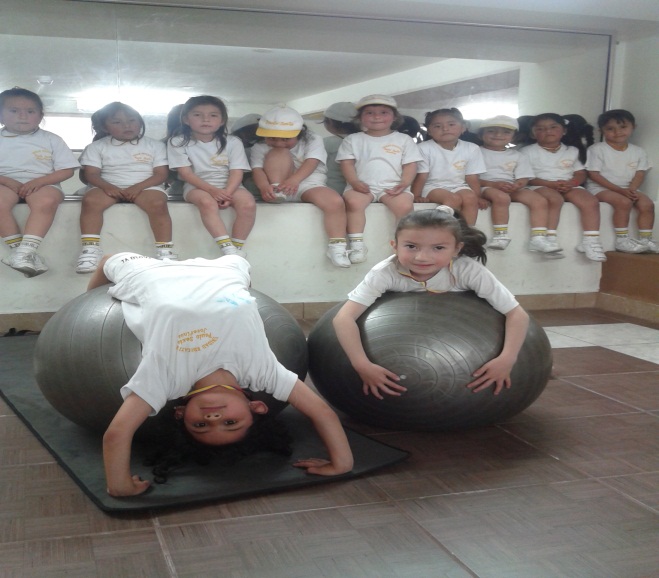 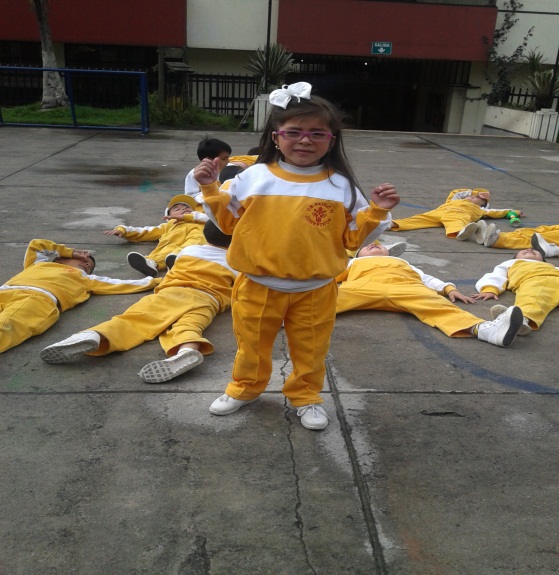 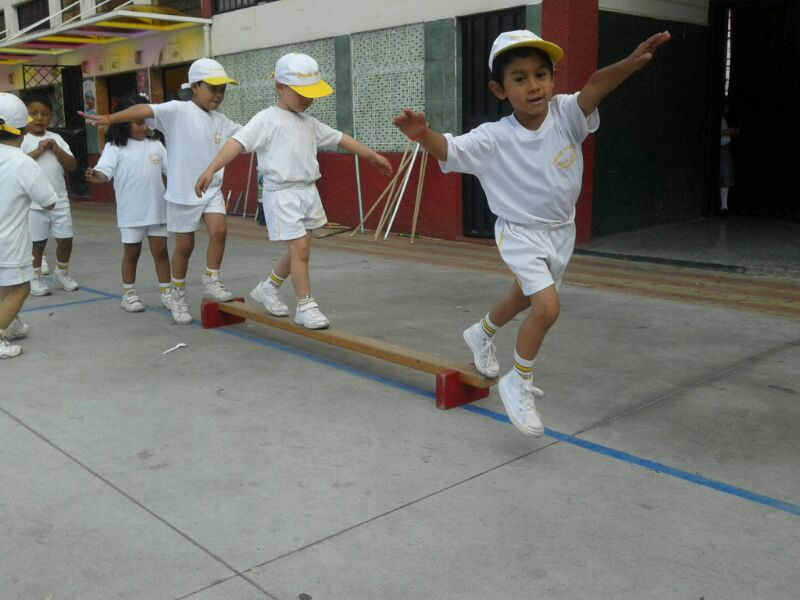 ESTRUCTURA DEL ESQUEMA CORPORAL
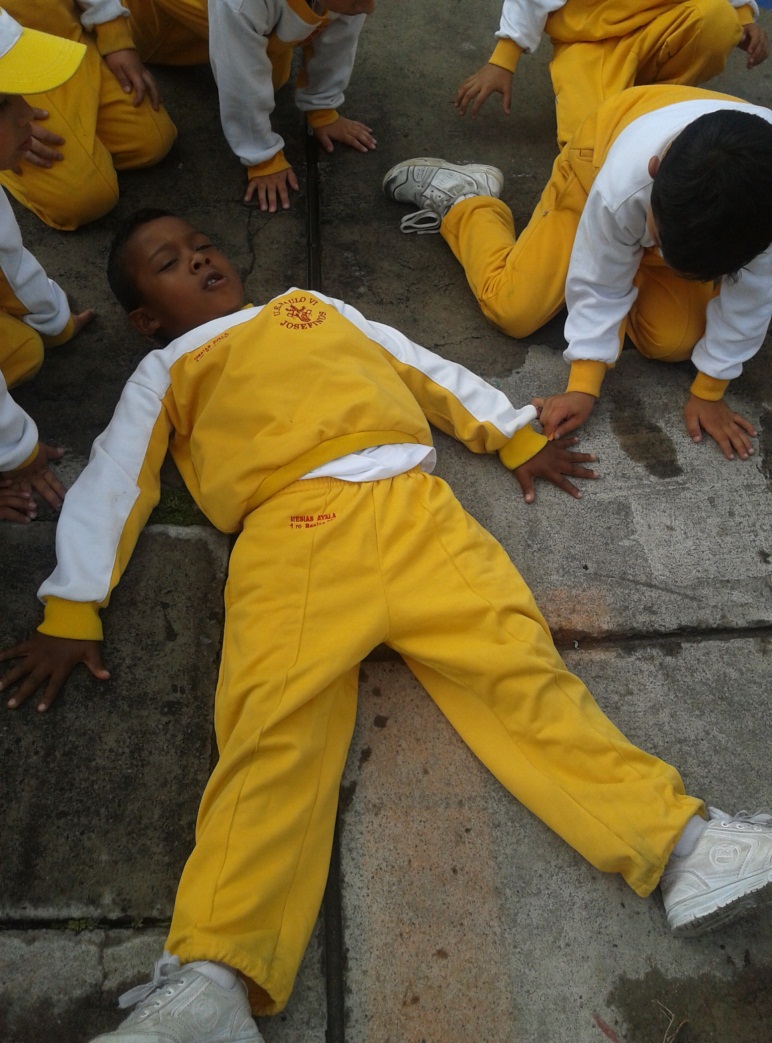 HABILIDADES MOTRICES BASICAS(patrones motores fundamentales  a partir de los cuales el niño podrá realizar habilidades más complejas)
LOCOMOTRIZ
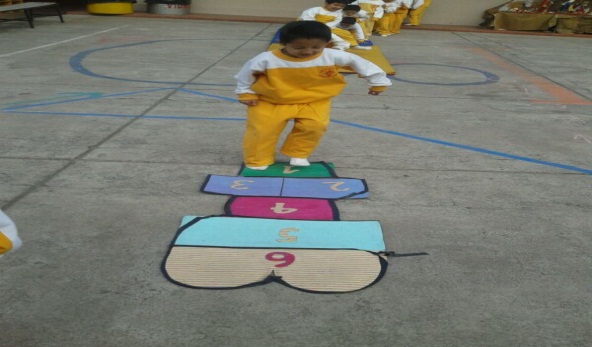 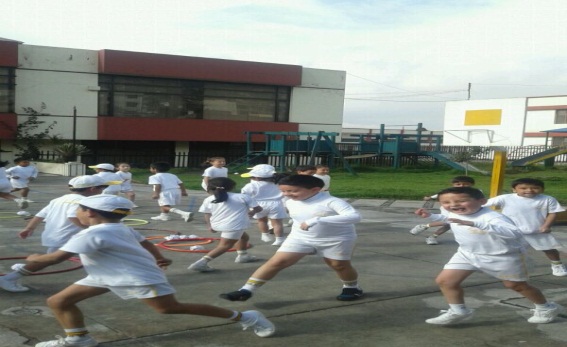 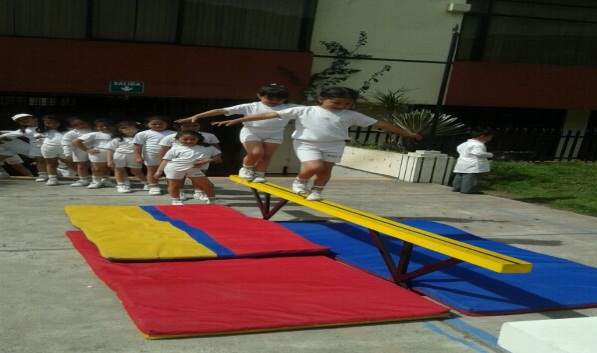 NO LOCOMOTRIZ
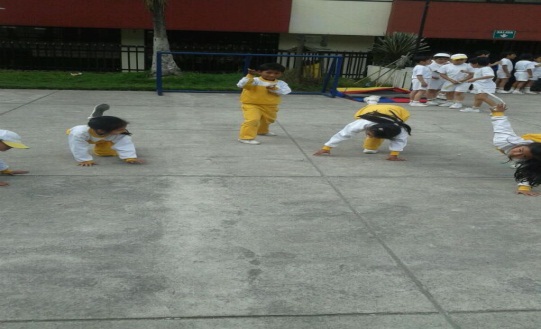 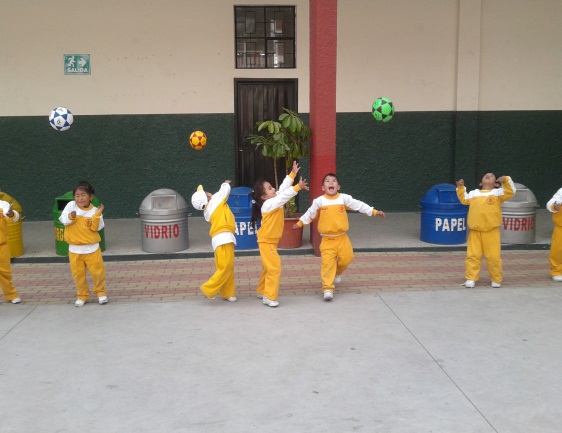 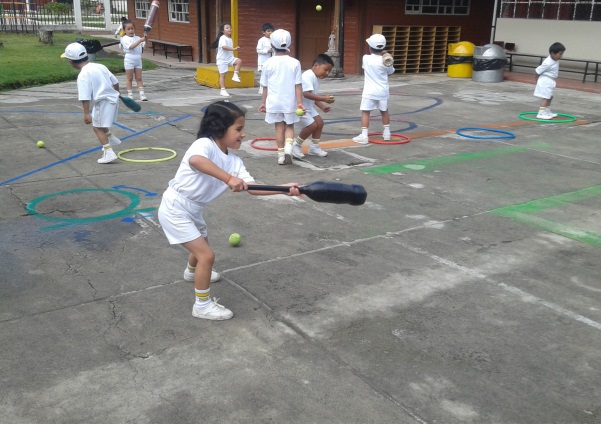 Proyección-recepción
BLOQUES CURRICULARES 1AÑO DE E.G.B EN EDUCACION FISICA
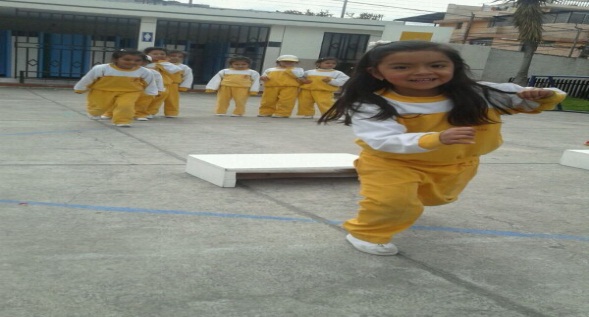 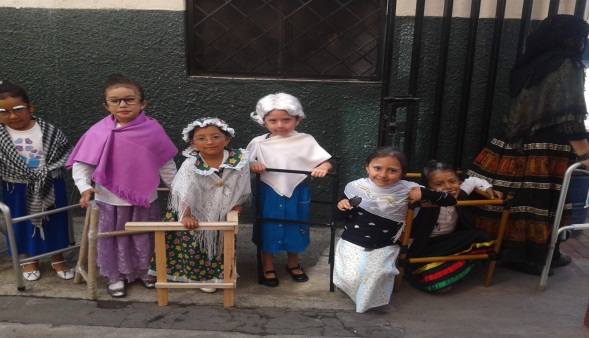 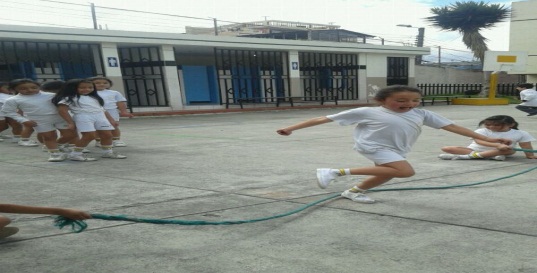 CAPITULO III
POBLACION Y MUESTRA 62 NIÑOS/AS
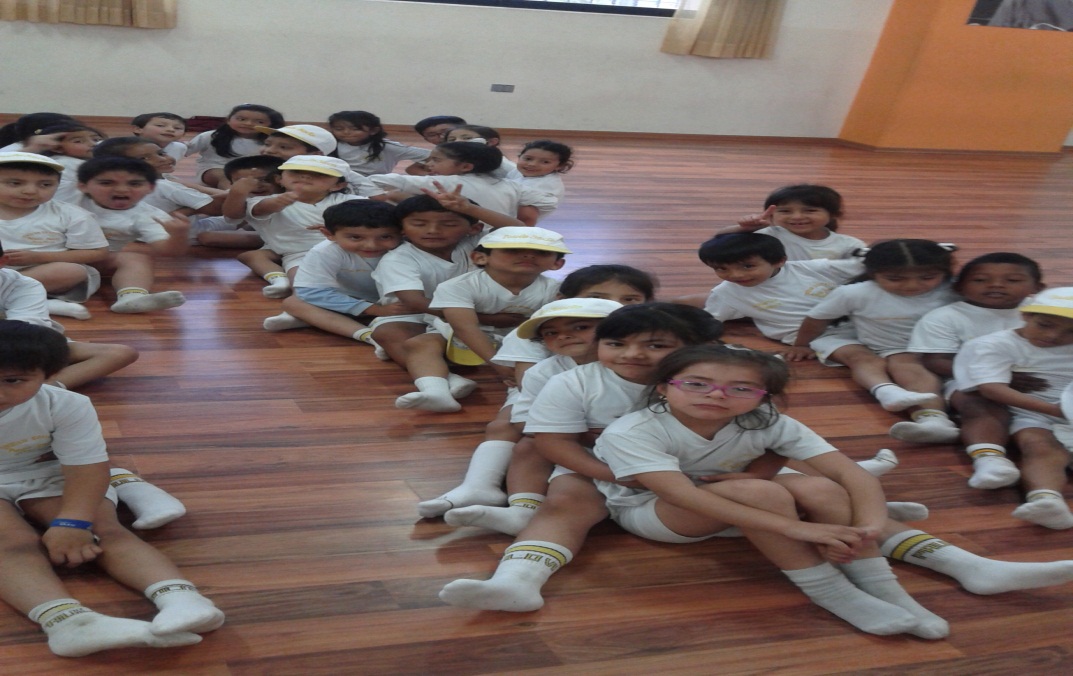 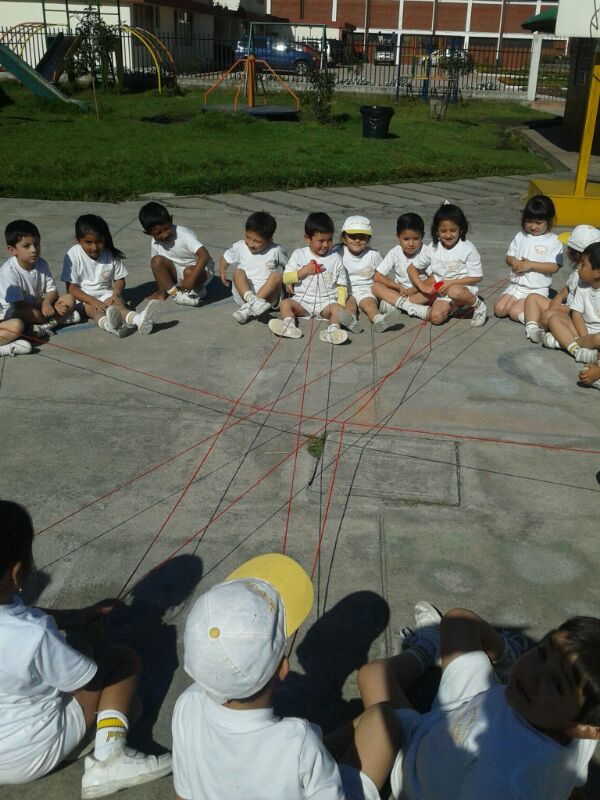 «EDUCAR EL CORAZON CON EL CORAZÓN»»
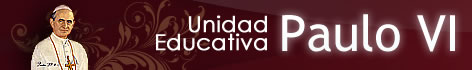 FORMULACIÓN DE LA HIPÓTESIS
¿LA EXPRESION CORPORAL INCIDE EN EL DESARROLLO DE LAS HABILIDADES MOTRICES BASICAS EN LOS NIÑOS/AS DE PRIMER AÑO DE E.G.B?

¿LA EXPRESION CORPORAL NO INCIDE EN EL DESARROLLO DE LAS HABILIDADES MOTRICES BASICAS EN LOS NIÑOS/AS DE PRIMER AÑO DE E.G.B?
PROCEDIMIENTO
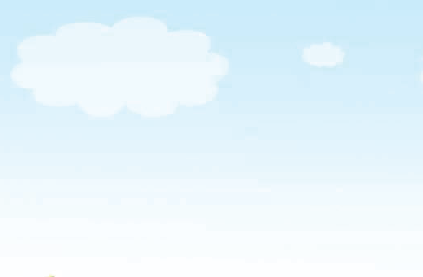 APLICACIÓN DEL  TEST DE HABILIDADES MOTRICES DE BRUININKS-OZERETZKI.
ANÁLISIS E INTERPRETACIÓN DE RESULTADOS
RESULTADOS OBTENIDOS EN LA FICHA DE OBSERVACION 
PARA ESQUEMA CORPORAL
Ilustración 1: Reconocimiento de las partes del cuerpo.
Ilustración : Eje corporal
Ilustración :Conciencia Corporal.
Ilustración : Orientación en el espacio y dimensión en el desplazamiento.
Ilustración 6. Orientación Temporal.
RESULTADOS DEL PRE TEST Y POS TEST
DE LAS HABILIDADES MOTRICES BASICAS
Comparación de las habilidades locomotrices
Comparación de las habilidades no locomotrices
Comparación de las habilidades de proyección–recepción
RESULTADOS DE HABILIDADES MOTRICES
Conclusiones
La práctica de la Expresión Corporal proporciona un verdadero placer por el descubrimiento del cuerpo en movimiento y la seguridad de su dominio, por tanto es la base que permite al niño desarrollar sus capacidades intelectuales, su bienestar físico y emocional


Los niños del primer año de Educación Básica, según el trabajo investigado deben desarrollar habilidades motrices básicas (correr, saltar, lanzar, trepar, transportar, etc.) de una manera global a través de ejercicios jugados y de juegos, cambiando las condiciones, aumentando el nivel de complejidad y ofreciendo una gran variedad de situaciones que le permitan desarrollar la capacidad de resolver problemas al tener que adecuar las distintas formas y posibilidades de movimiento.
Los resultados finales que se obtuvieron a través de la ficha de observación estructurada resultaron significativos  luego de aplicado el programa de Expresión Corporal en las clases de Educación Física.

     Siendo las de mayor porcentajes : 67% de los niños reconocen partes de su cuerpo, la coordinación en la marcha con 91.%, reconocimiento de ordenes de arriba-abajo con un 88.7%, de derecha-izquierda con 82.3%, adoptar distintas posiciones con el cuerpo con el 79.0% y orientarse en el espacio obteniendo el 87.1% con  lo cual queda demostrado la hipótesis general del estudio.


Se concluye también que las actividades realizadas en el Programa de Expresión Corporal, los niños(as) fueron descubriendo mas posibilidades de movimiento a través del «juego» como recurso didáctico que logró mayor  socialización , trabajo en equipo ,y  el afán de superación.
RECOMENDACIONES
Difundir entre los/las docentes de primero de básica el programa aplicado en esta investigación para constatar sus resultados a partir de la experiencia de otros.

Se recomienda que los maestros de nivel inicial tomen en cuenta que los niños/as en esta edad necesariamente deben realizar actividad física por lo menos 3 veces a la semana ya que se han visto enfrentados a una realidad que no les permite ejercitar en forma adecuada sus habilidades  y destrezas motoras.
La práctica de la expresión corporal complementada con las habilidades motrices básicas en edades tempranas serán muy útiles para disminuir problemas de aprendizajes posteriores, que se manifiestan en  déficit motor-torpeza, déficit perceptivo, déficit afectivo ,baja autoestima e inseguridad.

Se recomienda  iniciar, desarrollar y valorar la organización del esquema corporal que es el punto de partida de numerosas posibilidades de acción y juega un papel de suma importancia en el desarrollo de los niños, fijando las bases  para el aprendizaje de nociones espacio-temporales.
El conocimiento de la Expresión corporal nos permite ver a nuestros estudiantes con nuevos ojos, pero es necesario fortalecer nuestro arte de observar, hacer una pausa para escucharlos y acompañarlos en cada momento de su diario vivir.
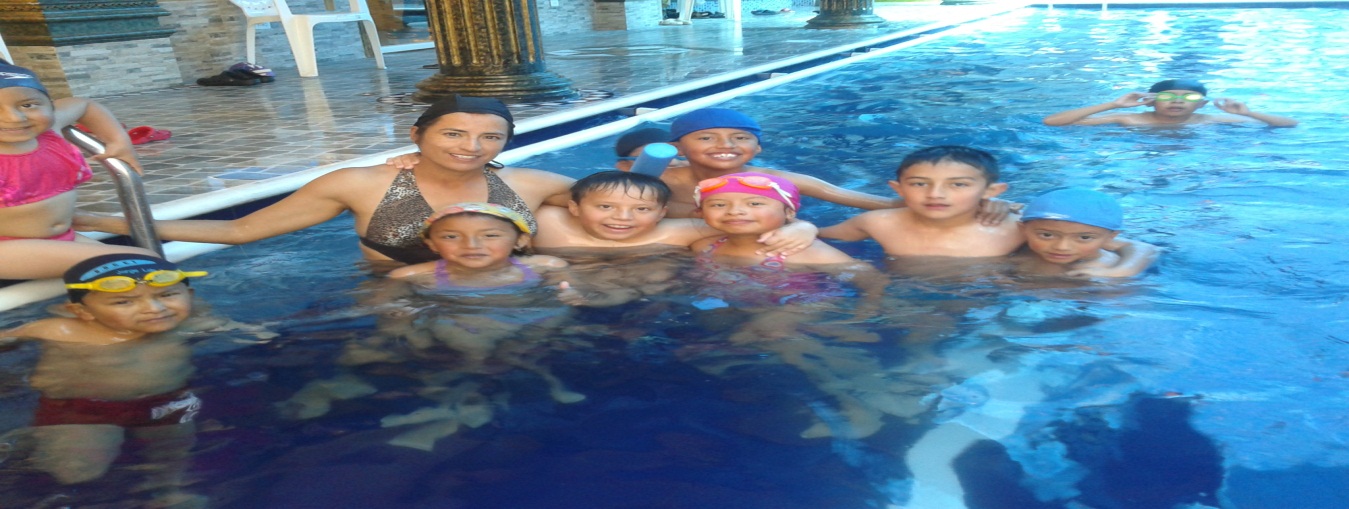 PROGRAMA DE ACTIVIDADES DIDACTICAS DE EXPRESION CORPORAL
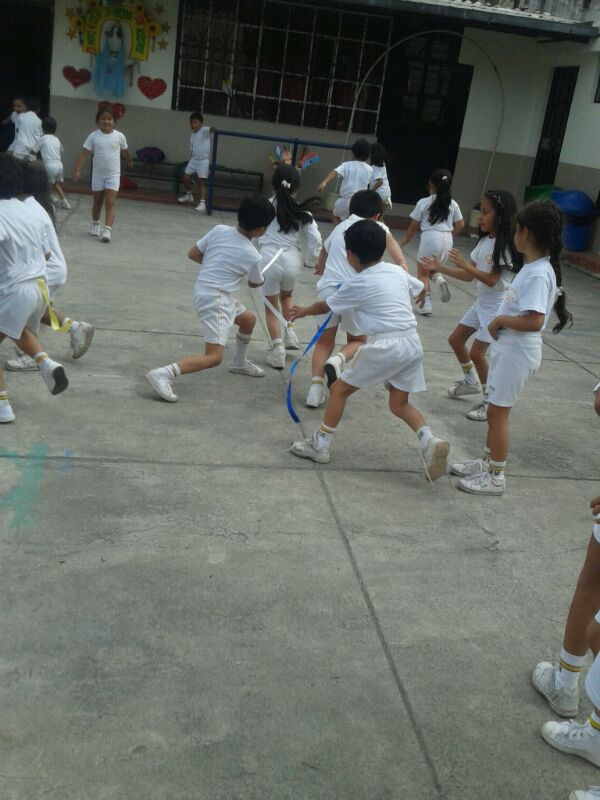 PLANIFICACIÓN DIDÁCTICA 
                 AÑO LECTIVO: 2013-2014                     
DATOS INFORMATIVOS:  
NIVEL PREPARATORIA: A-B-C-D	
DOCENTE/S: Lcda. Ximena Vizcaíno					
TITULO DE LA UNIDAD: ¡Conozco y me integro a mi escuelita!
FECHA DE INICIO:                                                                     FECHA DE FINALIZACIÓN: 
EJE DE APRENDIZAJE: Habilidades motrices básicas              COMPONENTE DE APRENDIZAJE: Expresión Corporal
OBJETIVO: Adaptarse a su nuevo ambiente a través del conocimiento del medio que le rodea para desenvolverse con seguridad
RELACIÓN ENTRE COMPONENTES CURRICULARES
JUEGO: LA TELARAÑA DE AMIGOS
TIPO DE HABILIDAD A TRABAJAR: Proyección-recepción
ORGANIZACIÓN: Grupos
INSTALACION: Patio
METODOLOGIA: Instrucción directa
RECURSOS: ovillo de lana
PROCEDIMIENTO:
 
Los niños sentados en círculo con un ovillo de lana, dicen una cualidad positiva de un compañero y le lanza el ovillo, el otro lo atrapa y hace lo mismo con otro compañero/a y así hasta que se forme una gran telaraña.
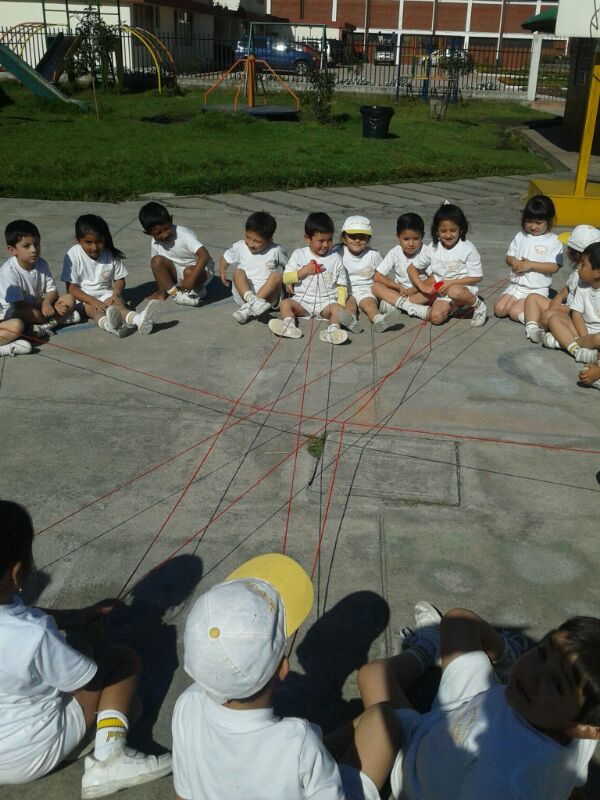 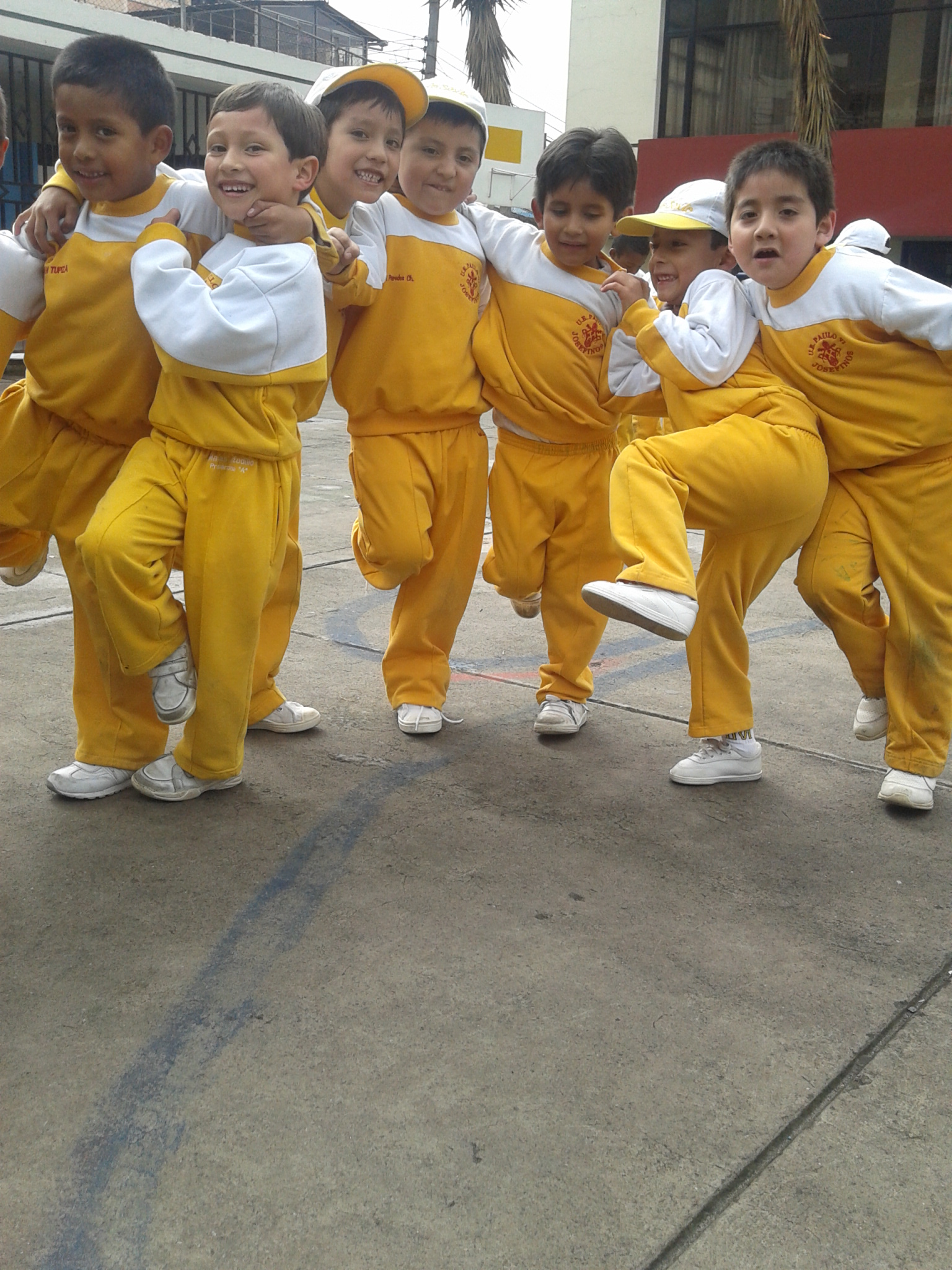 GRACIAS